Анимированный кроссвордна тему:Полезные ископаемыеокружающий мир3 класс
О
Ф
По горизонтали:
Он очень прочен и упруг,
Строителям - надежный друг:
Дома, ступени, постаменты
Красивы будут и заметны.
Вопрос 1:
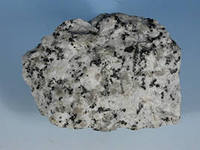 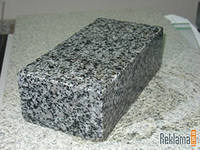 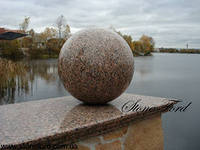 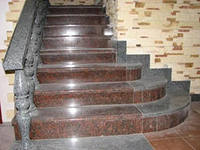 ГРАНИТ
Этот мастер белый-белый
В школе не лежит без дела:
Пробегает по доске,
Оставляет белый след.
Вопрос 3:
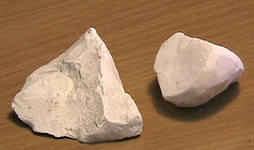 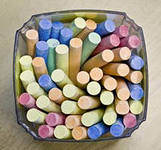 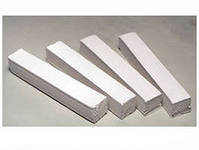 МЕЛ
Он очень нужен детворе,
Он на дорожках во дворе,
Он  на стройке, и на пляже,
Он и в стекле расплавлен даже.
Вопрос 4:
песок
На кухне у мамы
Помощник отличный.
Он синим цветком
Расцветает от спички.
Вопрос 5:
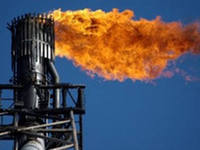 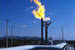 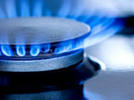 газ
Без неё не побежит
Ни такси, ни мотоцикл,
Не поднимется ракета.
Отгадайте, кто же это
Вопрос 6:
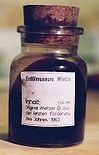 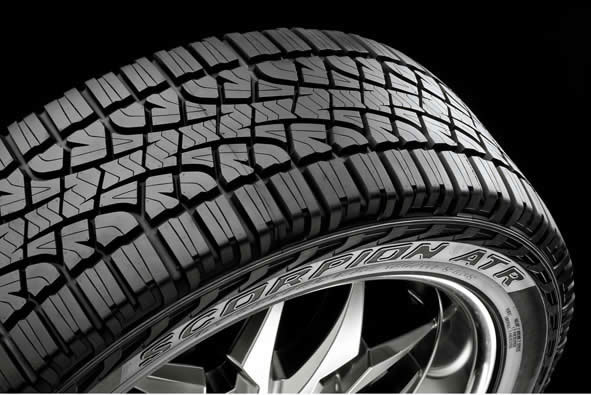 нефть
Она варилась долго 
В доменной печи,
На славу получились
Ножницы, ключи…
Вопрос 8:
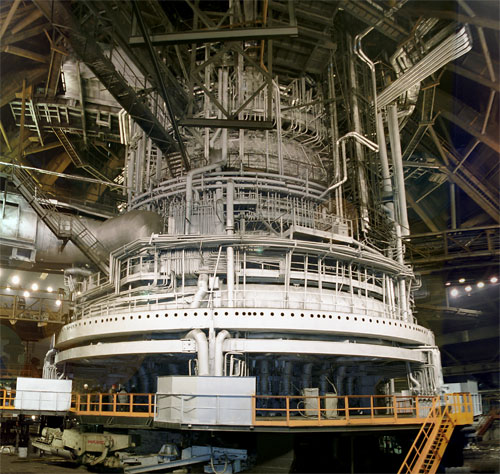 РУДА
Если встретишь на дороге,
То увязнут сильно ноги.
А сделать миску или вазу –
Она понадобится сразу.
По вертикали:Вопрос 1:
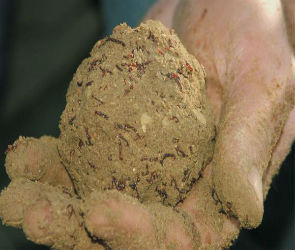 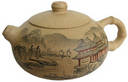 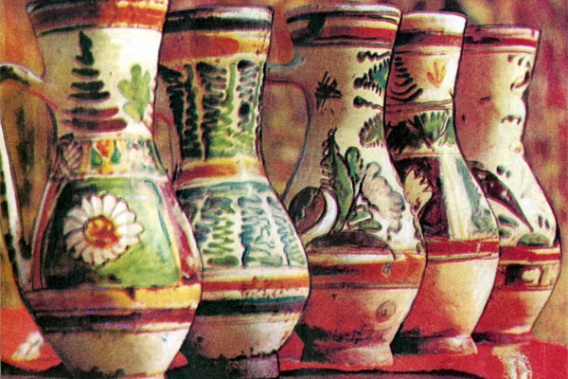 ГЛИНА
Покрывают им дороги,
Улицы в селении,
А ещё он есть в цементе.
Сам он - удобрение
Вопрос 2:
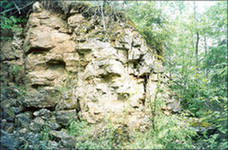 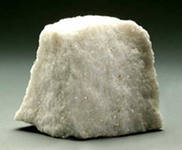 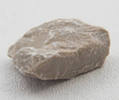 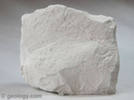 известняк
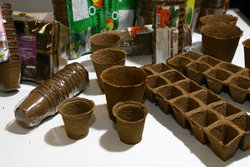 торф
Он черный, блестящий,
Людям помощник настоящий.
Он несёт в дома тепло,
От него кругом светло,
Помогает плавить стали,
Делать краски и эмали.
Вопрос 9:
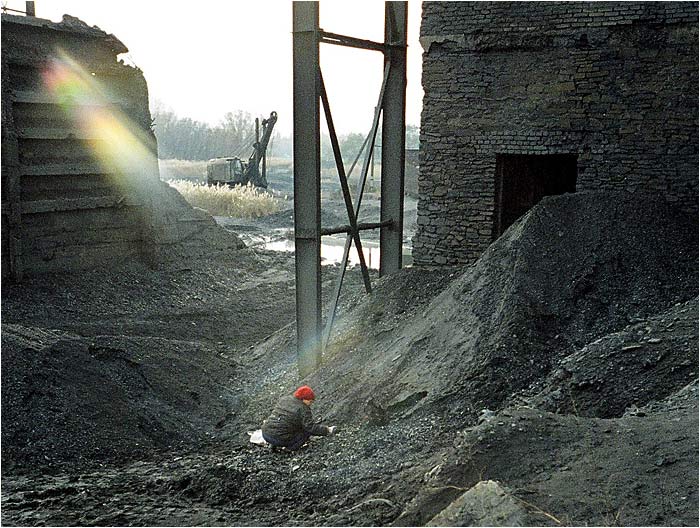 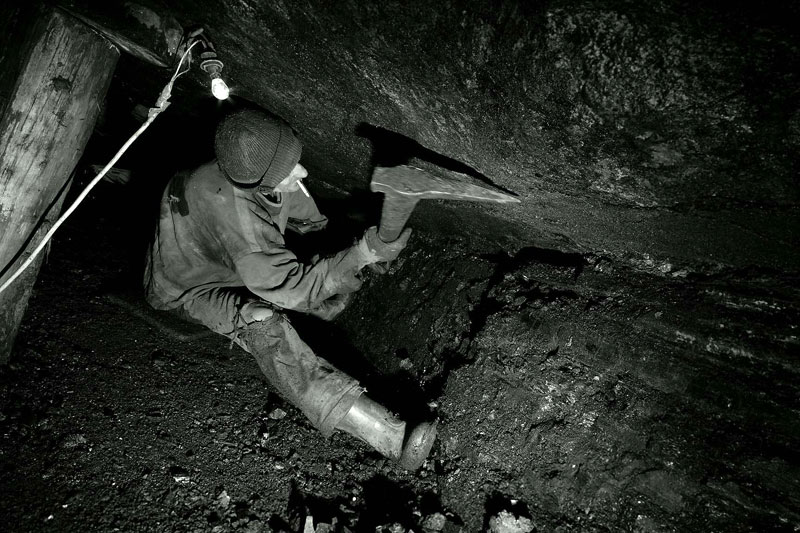 уголь